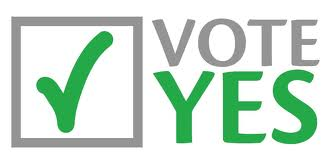 Specialized systems are 

	 Inevitable

	 Already the norm

	 Practical
Heterogeneous parallelism
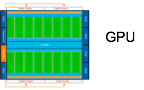 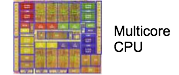 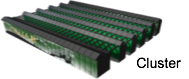 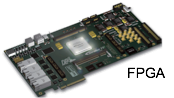 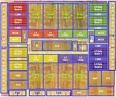 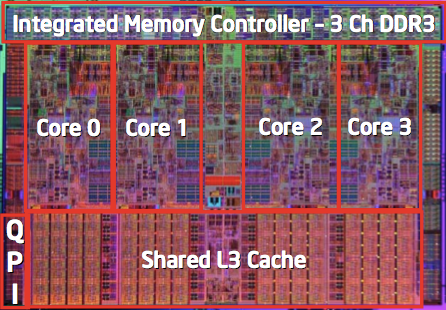 Data
informatics
Scientific
Engineering
Personal Robotics
Virtual Worlds
Programming Heterogeneous Parallelism
Applications
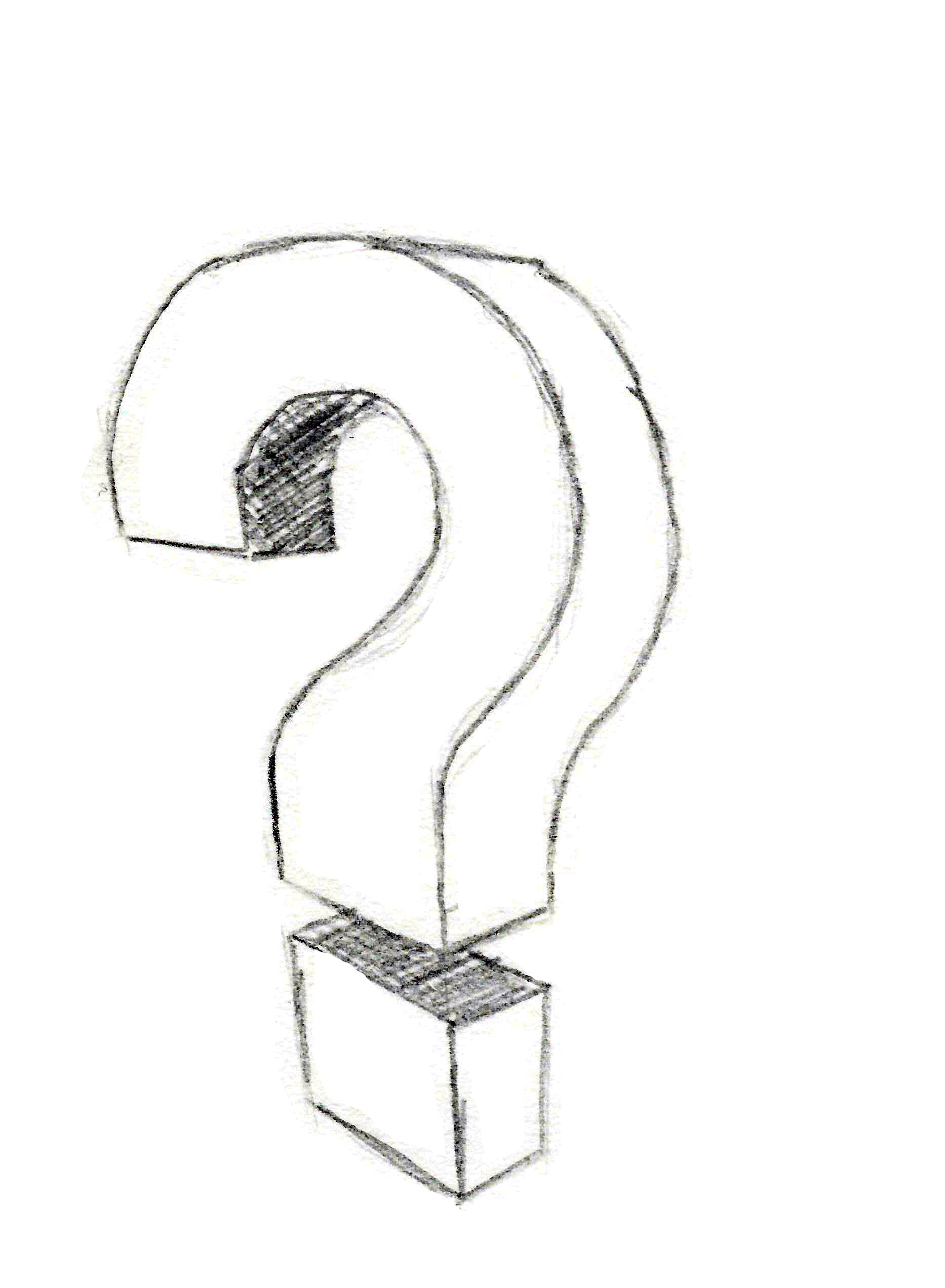 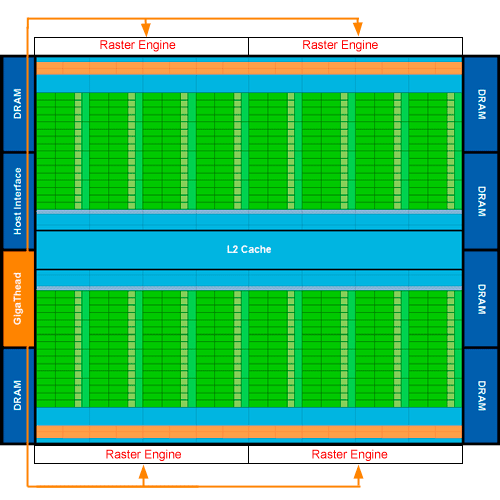 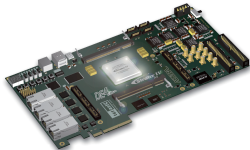 New    Arch.
Heterogeneous
Hardware
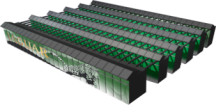 4
Architecture Specific Programming Models
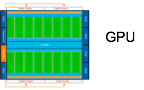 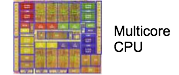 CUDA
OpenCL
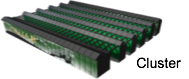 Threads
OpenMP
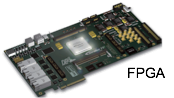 MPI
Hadoop
Verilog
VHDL
High Performance But Low Productivity
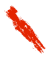 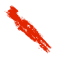 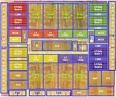 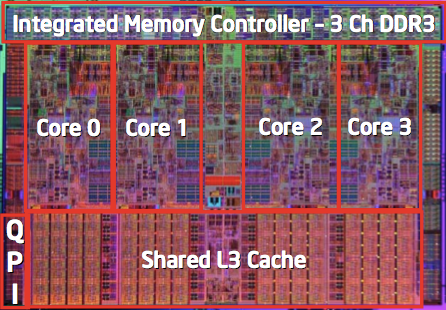 Data
informatics
Scientific
Engineering
Personal Robotics
Virtual Worlds
General-Purpose Languages
Applications
Scala
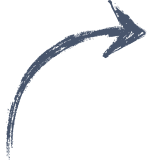 Java
Not enough semantic knowledge to compile automatically

No restrictions
Python
C++
Ruby
Clojure
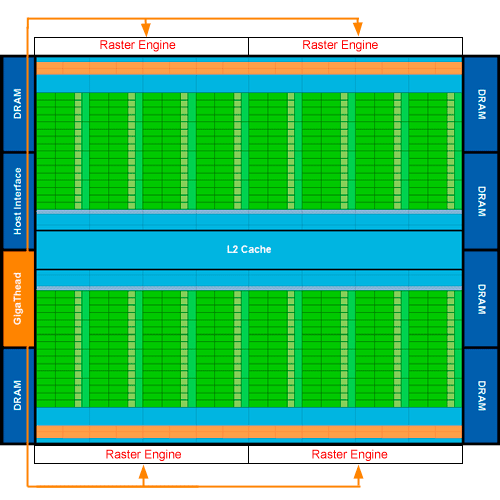 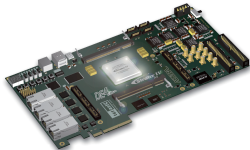 New    Arch.
Heterogeneous
Hardware
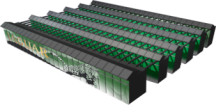 Make Specialized PL Practical 

	 Inevitable

	 Already the norm

	 Practical
Domain Specific Languages
Domain Specific Languages (DSLs) 
Programming language with restricted expressiveness for a particular domain
High-level, usually declarative, and deterministic
Most Science apps start with this PL
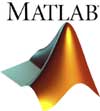 Most popular parallel PL
Enabled GPU innovation
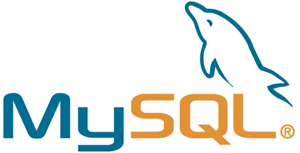 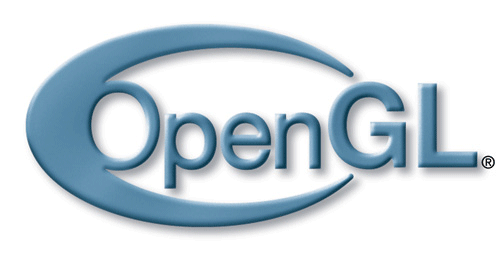 [Speaker Notes: DSL are nothing new, they have been proposed and use for many domains, for the most part as more productive languages in the domain than using a general purpose language. But how can they help us with heterogeneous parallelism]
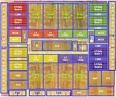 Machine Learning
(OptiML)
DSL
Compiler
DSL
Compiler
DSL
Compiler
DSL
Compiler
DSL
Compiler
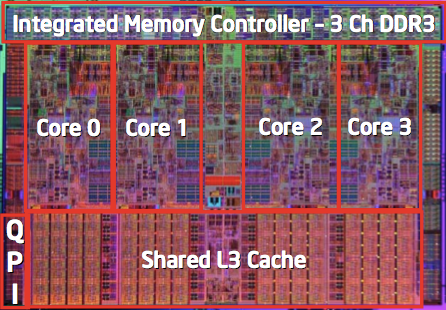 Data
informatics
Scientific
Engineering
Data Analytics (OptiQL)
Graph Alg.
(Green Marl)
Statistics
(R)
Physics
(Liszt)
Personal Robotics
Virtual Worlds
High Performance Domain-Specific Languages
Applications
Domain- Specific
Languages
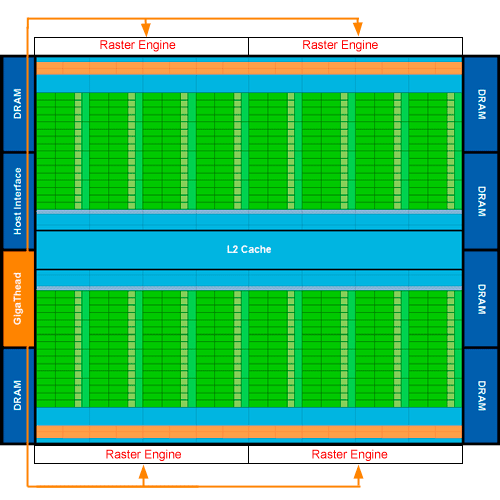 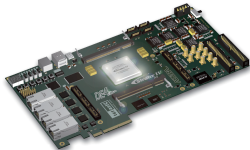 New    Arch.
Heterogeneous
Hardware
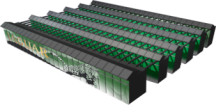 HP DSLs Will Be Practical
Embedded DSLs
Flexible embedding languages: Scala, F#
Metaprogramming (aka staging)
Blurring line between libraries and languages


DSL Frameworks
Support domain specific optimizations
Support parallelism and locality optimizations 
Multiple backends
e.g. Spoofax, Rose, Delite, Terra/Lua
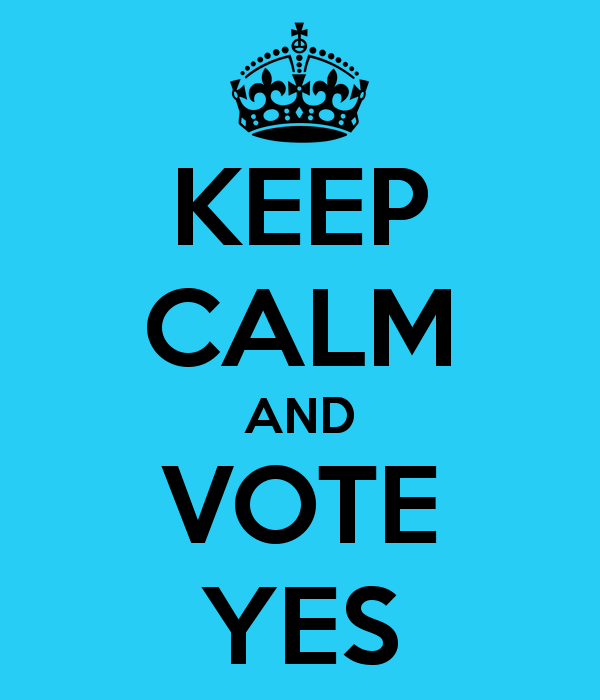